Remote Learning	SMS-Grade 5
Thursday, March 19, 2020
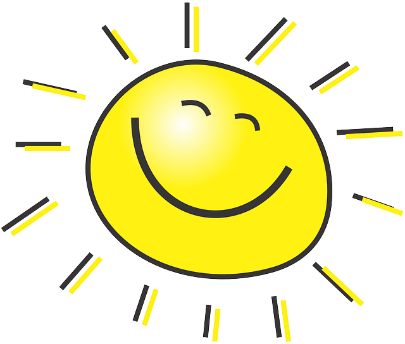 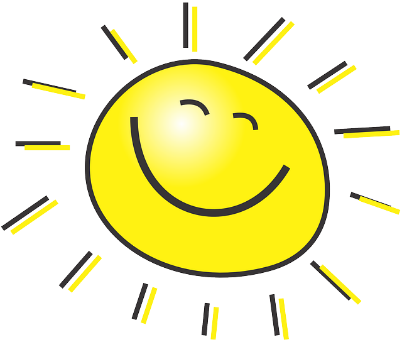 GOOD MORNING!
Welcome back to our remote learning classroom! 
I hope yesterday went well.  I was happy to see that almost everyone completed both online assignments.  WAY TO GO!
Thank you to those of you who sent me pics of your creativity, I love to hear from you!  KEEP IT COMING!
Remember:  Tomorrow was scheduled as a professional development day, therefore I will not be posting any assignments tomorrow Friday 3/20, enjoy the long weekend!
Please email me and let me know what is working for you and what is not.  It will be helpful as I continue to plan our remote learning experience.
Mrs.easler@stmaryschoolmelrose.org
Daily Routine-At School (for reference)
Ideas for Possible Daily Routine At Home
After breakfast get settled at workspace and complete Morning Math on blank paper.
Work on subject assignments, if questions email me I will be checking my email on the hour.
Take a snack break/Facetime a friend 
If you can get outside for a quick break, do it.
Continue working on assignments, if you sent questions check email for answer from me.
Lunch-Buen Provecho (Enjoy your meal!)
Reading time, 20 minutes (at least) after lunch
If you can get back outside for a break, do it
Finish up any assignments, enjoy the rest of your day!
Morning Math
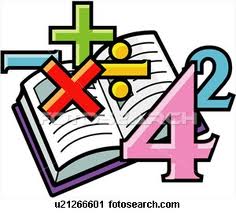 Please answer the daily questions from this morning math work on a blank paper with your name and title MW16
Click the PDF file to open the morning math worksheet.  You do not have to print this.  You can solve the problems by reading them on screen and solving them on paper.*It is a weekly document so if you downloaded yesterday from my email you should still have it.
Math
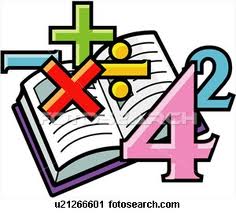 We have been learning about and working with fractions in Math.  We will be reinforcing our fraction skills while continuing to work on our critical thinking skills in order to solve word problems.
Way to go on IXL!  I’m happy to see you working so hard on your assignments.  
Today’s assignments in IXL Math are, Topic K, Items 3 and 7  (fractions of a group, word problems and least common denominator).  This assignment is to be completed by 3:00PM on Thursday afternoon.  
Please see my helper notes.  If you have worked on a topic for 30 minutes and keep getting bumped back, STOP.  You are done for the day .  I can see that you have put 30 minutes in and I don’t want anyone in tears of frustration over fractions or IXL.
Math-Helper Notes
When we are solving word problems remember to use the 1, 2, 3 critical thinking steps we use in the classroom:
1-What is the question?
This can be challenging, and we cannot solve the problem without getting this step right.  Read it slowly, at least twice, and make sure you answer ALL the questions being asked, some problems will be looking for more than one piece of information.
2-What information is given AND what information do you already know?
You may not use all the information given, (and sometimes you will be given information that won’t be helpful to you).  Remember what is being asked and what information will help you answer it.  (What numbers are you dealing with)
3-How can you use what you already know and the information provided to solve the problem?
Think about what mathematical operations and or formulas you can use to solve the problem.
Math Helper Notes cont’d
When finding the least common denominator between more than two fractions you must find the least common multiple of all 3 denominators, as in:
½, 3/9, 4/ 12
2:  2,4,6,8,10,12,14,16,18,20,22,24,26,28,30,32,34,36
9:  9,18,27,36
12:  12,24,36
The least common multiple is 36, so we rename each with the new denominator of 36 as in:
½=18/36, 3/9=12/36, and 4/12=12/36(whatever we did to the original denominator to make the new denominator we must do to the original numerator to make the new numerator)
Math Helper Notes cont’d
When you make it to the Challenge section on IXL for least common denominator take your time.  I know how frustrating it can be to get bounced down when you have made it that far.
Read the helper notes and take your time, you are going to have to list the multiples of the denominators to find a common one, IXL increases the number of fractions you need to find a common denominator for.  Persevere, you can do this!  Do not forget to use your multiplication chart if you need to!  If you forgot it you may use a calculator for the challenge section only!  Good Luck!
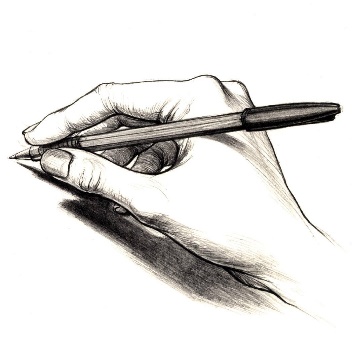 Writers Workshop
We are going to take a break from our informative writing.
In the meantime I would like you to keep a journal of this time away…  
Use your Writers Notebook, turn to a fresh page and write the date
Each day we would typically have Writers Workshop (M, R, F) take 5 to 10 minutes to write down something about your day, or to start a story of some kind.  
The important thing is to write every day for 5 to 10 minutes, keep those hands and brains connected!  I’ll be sending some food for thought.  To start you off:
Think of what you are most thankful for about this time away from our usual schedule (and sorry-I’m taking ‘no school’ off the top, think deeper, wider )Why are you thankful for it?
Social Studies
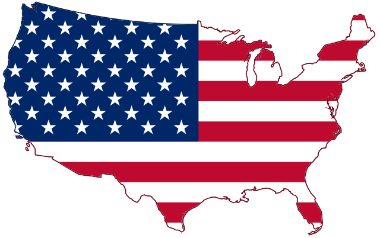 Watch Liberty’s Kids Episode 140      3-2-1
https://www.youtube.com/watch?v=ZJKaqn2RrQ4
Write ‘LK-We The People’ on a piece of paper
Write- 3 new things you learned
Write -2 questions you have after watching
Write -1 favorite part of the episode
Science
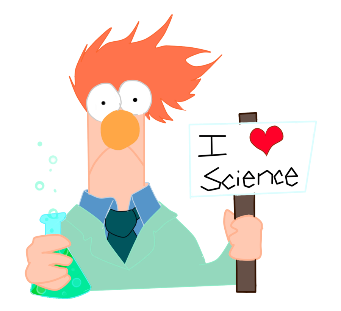 In our Life Science unit we have been learning about the Animal Kingdom, specifically the 6 main groups of Animals.
This week we will be taking a closer look at animals from each group by reading articles on ReadWorks and answering questions.
When you sign into ReadWorks you will see the assigned article.  Each daily article must be completed by 3:00PM the day it is assigned.  For example, Monday’s article must be read and the questions answered by 3:00PM on Monday afternoon.
Today’s article is about the tiger.
Science-Using Readworks
How to get to assignments on ReadWorks:

1. Go to www.readworks.org/student
2. Enter class code A2S7RA
3. Your default password is 1234
Choir
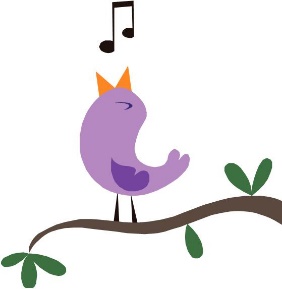 Find a radio or device with Pandora or another music player.  Find your favorite artist or song and sing along!  
Facetime a friend and sing a song with them.
Have a karaoke app?  Sing your heart out! 
Dance if you are feelin’ it.
If you have Just Dance, bust a move !
I would love to know your favorite songs these days, send them along to me!
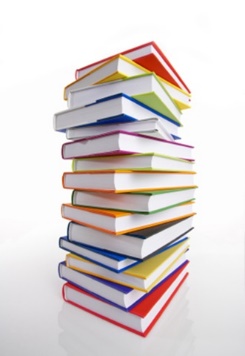 Readers Workshop
Curl up with a good book and read…  just for pleasure!
I’m reading Hatchet by Gary Paulsen with Maeve and Finn, they are not into …  YET 
I would love to hear what you’re reading, please email me, tell me all about it or send me a video!  I miss you guys, it’s too quiet here ;-)
We Made it!
We made it through day 3 of remote learning.  Be well, enjoy the rest of your day!
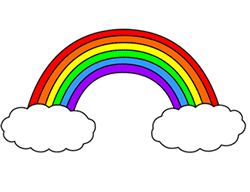